Функциональная грамотность и рабочая программа
Кольчугина Наталья Ивановна, старший преподаватель кафедры управления образованием ГАУДПО ИО УНОИ
2022
План
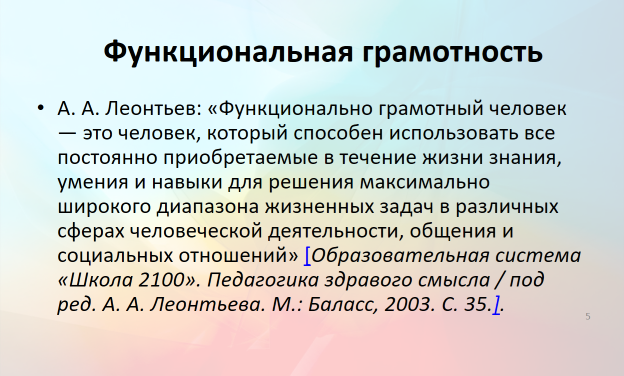 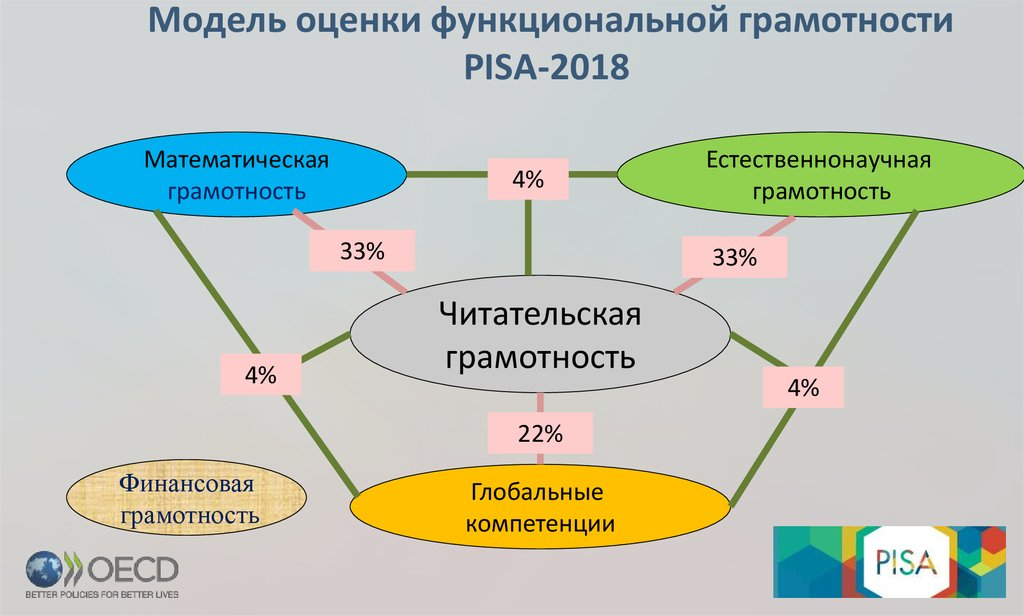 ЧТО?
Читательская грамотность
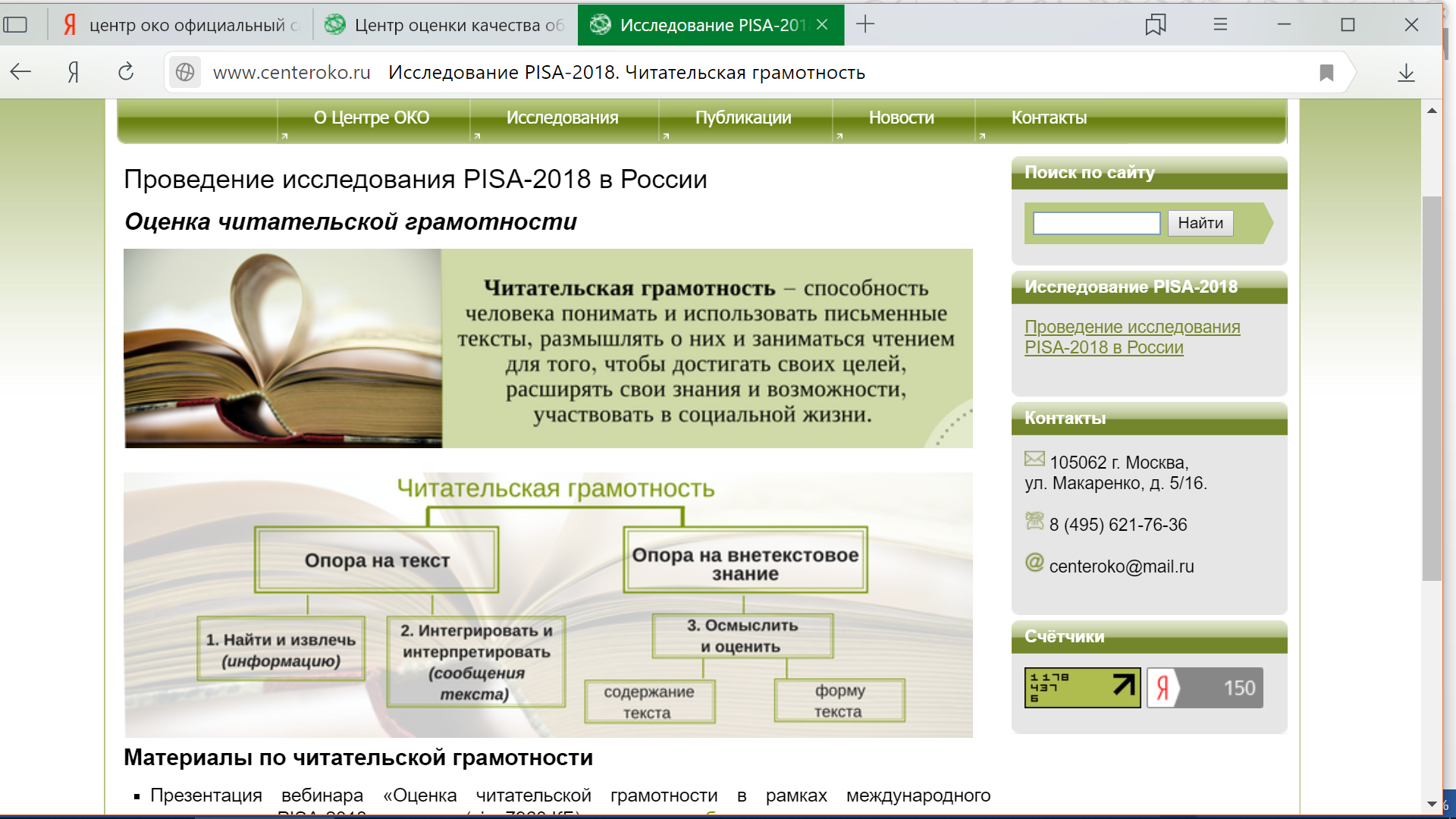 Основные читательские действия
Находить и извлекать информацию
Интегрировать и интерпретировать информацию
Осмыслять и оценивать содержание и форму текста
Использовать информацию из текста
Читательская грамотность.Читательские умения
1. Находить и извлекать информацию
1.1 Определять место, где содержится искомая информация (фрагмент текста, гиперссылка, ссылка на сайт)
1.2 Находить и извлекать одну или несколько единиц информации
1.2.1 Находить и извлекать одну или несколько единиц информации, расположенных в одном фрагменте текста
1.2.2 Находить и извлекать несколько единиц информации, расположенных в разных фрагментах текста
1.3. Определять наличие/отсутствие информации

2. Интегрировать и интерпретировать информацию
2.1. Понимать фактологическую информацию (сюжет, последовательность событий и т.п.)
2.2 Понимать смысловую структуру текста (определять тему, главную мысль/идею, назначение текста)
2.3 Понимать значение неизвестного слова или выражения на основе контекста
2.4 Устанавливать скрытые связи между событиями или утверждениями (причинно-следственные отношения, отношения аргумент – контраргумент, тезис – пример, сходство – различие и др.)
2.5 Соотносить визуальное изображение с вербальным текстом
2.6. Формулировать выводы на основе обобщения отдельных частей текста
2.7 Понимать чувства, мотивы, характеры героев
2.8 Понимать концептуальную информацию (авторскую позицию, коммуникативное намерение)
Читательская грамотность.Читательские умения
3. Осмысливать и оценивать содержание и форму текста
3.1 Оценивать содержание текста или его элементов (примеров, аргументов, иллюстраций и т.п.) относительно целей автора
3.2 Оценивать форму текста (структуру, стиль и т.д.), целесообразность использованных автором приемов
3.3Понимать назначение структурной единицы текста
3.4 Оценивать полноту, достоверность информации
3.5 Обнаруживать противоречия, содержащиеся в одном или нескольких текстах
3.6 Высказывать и обосновывать собственную точку зрения по вопросу, обсуждаемому в тексте

4. Использовать информацию из текста
4.1 Использовать информацию из текста для решения практической задачи (планирование поездки, выбор телефона и т.п.) без привлечения фоновых знаний 
4.2 Использовать информацию из текста для решения практической задачи с привлечением фоновых знаний
4.3 Формулировать на основе полученной из текста информации собственную гипотезу 
4.4 Прогнозировать события, течение процесса, результаты эксперимента на основе информации текста
4.5 Предлагать интерпретацию нового явления, принадлежащего к тому же классу явлений, который обсуждается в тексте (в том числе с переносом из одной предметной области в другую)
4.6 Выявлять связь между прочитанным и современной реальностью
Естественнонаучная грамотность – это способность человека занимать активную гражданскую позицию по вопросам, связанным с естественными науками, и его готовность интересоваться естественнонаучными идеями
Естественнонаучно грамотный человек стремится участвовать в аргументированном обсуждении проблем, относящихся к естественным наукам и технологиям
Естественнонаучная грамотность.Компетенции
научно объяснять явления;

понимать основные особенности  естественнонаучного исследования;    
   
интерпретировать данные и использовать научные доказательства для получения выводов.
Математическая грамотность
– способность индивидуума проводить математические рассуждения  и формулировать, применять, интерпретировать математику для решения проблем в разнообразных контекстах реального мира.
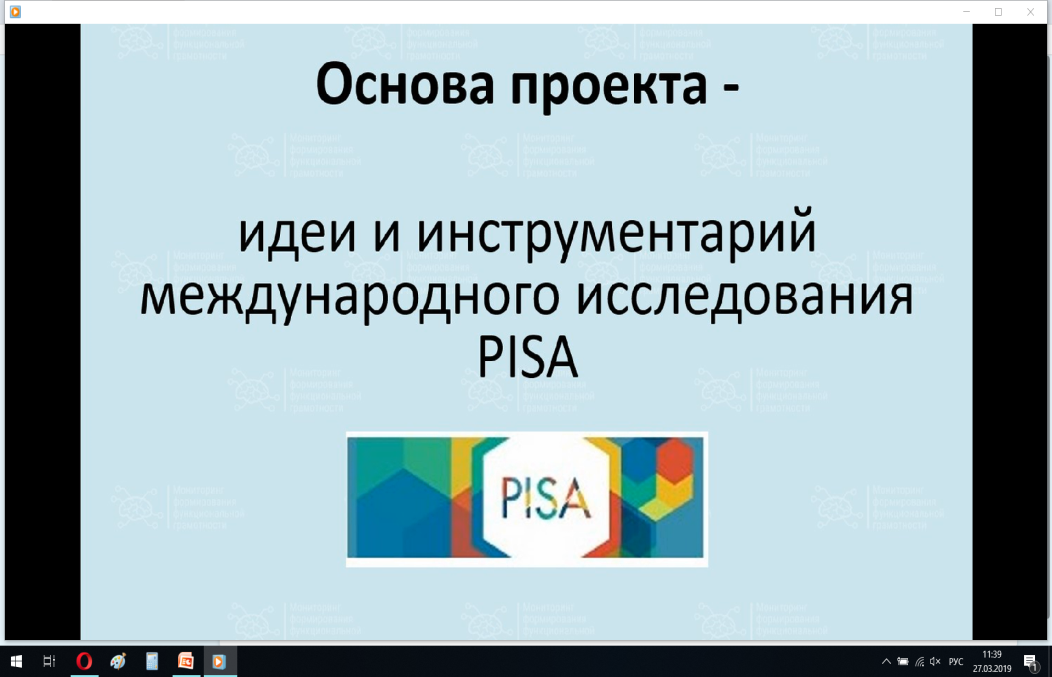 Механизм взаимодействия двух миров
Рассуждать
Рассуждать
Логика: 
Делать несложный вывод. 
Выбирать, давать  соответствующее обоснование. 
Размышлять над аргументами, рассуждениями и выводами мат. результата
Формулировать ситуации математически
способность распознавать и выявлять возможности использовать математику, а затем трансформировать проблему, представленную в контексте реального мира, в математическую структуру

В процессе формулирования проблемы на математическом языке учащиеся определяют, из какого раздела курса они могут извлечь необходимые математические знания, чтобы проанализировать, спланировать и решить проблему. Переводя проблему из реального мира в область математики и придавая ей математическую структуру, они рассуждают и определяют смысл  ограничений и допущений, присущих этой проблеме.
Применять математику
способность применять математические понятия, факты, процедуры, рассуждения и  инструменты для решения математически сформулированной проблемы и получения математических выводов

Эта деятельность включает выполнение математических процедур, необходимых для получения результатов и математического решения (например, проводить арифметические вычисления, геометрические построения, переводить единицы измерения, решать уравнения, делать логические заключения  с учетом математических допущений, извлекать математическую информацию из таблиц и графиков, представлять и манипулировать геометрическими формами в пространстве, анализировать данные).
Интерпретировать/оценивать результаты
способность размышлять над математическим решением, результатами или выводами, интерпретировать и оценивать их в контексте реальной проблемы

Эта деятельность включает перевод математического решения в контекст реальной проблемы и оценку того, являются ли результаты математического решения  или рассуждений  разумными и имеют смысл в контексте этой проблемы. Процесс интерпретации, применения и оценивания математических результатов охватывает и интерпретацию, и оценку полученного математического решения. При этом может потребоваться дать объяснения или аргументы в контексте проблемы, отражающие как процесс решения, так и его результаты.
Когнитивная деятельность
Формулировать
Применять 
 Интерпретировать
 Оценивать
Креативное мышление: определение
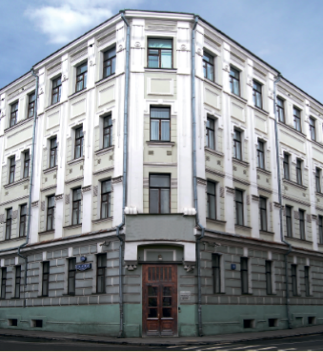 Способность продуктивно участвовать в процессе выработки, оценки и совершенствовании идей, направленных на получение
инновационных (новых, новаторских, оригинальных, нестандартных, непривычных и т.п.) и эффективных (действенных, результативных, экономичных, оптимальных и т.п.) решений, и/или
нового знания, и/или
эффектного (впечатляющего, вдохновляющего, необыкновенного, удивительного и т.п.) выражения воображения
23
Модель оценки креативного мышленияв исследовании PISA: компетентности
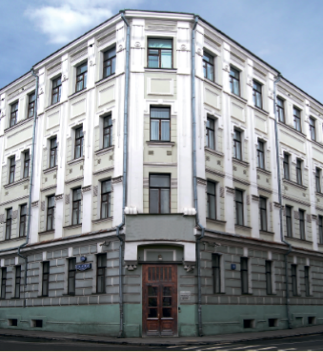 Выдвижение и совершенствование идей
Оценка и отбор идей
Модель оценки креативного мышления в исследовании PISA: четыре содержательные области оценки
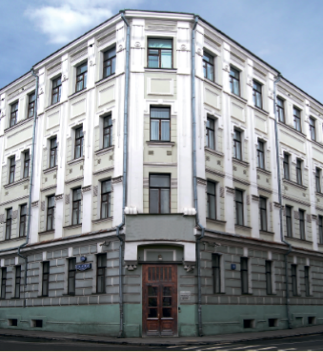 Креативное самовыражение
письменное
или
устное
художественное или символическое
Получение нового знания/ Решение проблем
естественно научные или математические
социальные или межличностные
Финансовая грамотность
Финансовая грамотность - способность личности принимать разумные, целесообразные решения, связанные с финансами, в различных ситуациях собственной жизнедеятельности. 


Эти решения касаются и сегодняшнего опыта учащихся, и их ближайшего будущего (от простых решений по поводу расходования карманных денег до решений, имеющих долгосрочные финансовые последствия, связанных с вопросами образования и работы).
Финансовая грамотность.Компоненты
Знания основных элементов финансового мира.
Способности актуализировать (передавать и применять) знание и понимание того, что учащимся известно о личных финансах и финансовых продуктах.
 мыслительные навыки, связанные с распознаванием финансовой информации, её анализом, выявлением и решением финансовых проблем.
Мотивация к поиску информации для принятия эффективного решения.
Глобальные компетенции
Глобально компетентная личность - человек, который способен воспринимать местные и глобальные проблемы и вопросы межкультурного взаимодействия, понимать и оценивать различные точки зрения и мировоззрения, успешно и уважительно взаимодействовать с другими людьми, а также ответственно действовать для обеспечения устойчивого развития и коллективного благополучия. 

Глобальная компетентность проявляется, раскрывается и оценивается в PISA через знание (глобальных проблем) / понимание (межкультурных взаимодействий), умения, ценности и отношения.
Глобальные компетентности.Компоненты
1) «Знание и понимание» 
а) осознание и понимание глобальных проблем: • осведомленность о наиболее значимых глобальных проблемах; • понимание взаимосвязей между глобальными проблемами, влияния глобальных проблем на локальные тенденции. 
б) осознание и понимание межкультурных различий, взаимопонимание: • осознание сходства и различий разных культур; • понимание иной точки зрения, осознание факторов, влияющих на выбор той или иной позиции.
 2) «Умения»
 а) аналитическое мышление: • следование логике; • системность рассмотрения проблемы; • соблюдение последовательности рассмотрения проблемы; • способность интерпретировать смысл элементов текста; • способность устанавливать связи и выявлять противоречия при рассмотрении проблемы.
 б) критическое мышление: • оценка значимости, обоснованности, достоверности информации (текста, источника, утверждения) с позиций внутренней целостности, непротиворечивости объективным данным и личному опыту; • осознание связи собственных взглядов с определенными ценностями и культурными традициями, понимание обусловленности взглядов и суждений культурными и иными традициями.
ГДЕ?
32.1. Рабочие программы учебных предметов, учебных курсов (в том числе внеурочной деятельности), учебных модулей должны обеспечивать достижение планируемых результатов освоения программы основного общего образования и разрабатываться на основе требований ФГОС к результатам освоения программы основного общего образования.
Рабочие программы учебных предметов, учебных курсов (в том числе внеурочной деятельности), учебных модулей должны включать:
содержание учебного предмета, учебного курса (в том числе внеурочной деятельности), учебного модуля; 
планируемые результаты освоения учебного предмета, учебного курса (в том числе внеурочной деятельности), учебного модуля; 
тематическое планирование с указанием количества академических часов, отводимых на освоение каждой темы учебного предмета, учебного курса (в том числе внеурочной деятельности), учебного модуля и возможность использования по этой теме электронных (цифровых) образовательных ресурсов, являющихся учебно-методическими материалами (мультимедийные программы, электронные учебники и задачники, электронные библиотеки, виртуальные лаборатории, игровые программы, коллекции цифровых образовательных ресурсов), используемыми для обучения и воспитания различных групп пользователей, представленными в электронном (цифровом) виде и реализующими дидактические возможности ИКТ, содержание которых соответствует законодательству об образовании.
Рабочие программы учебных курсов внеурочной деятельности также должны содержать указание на форму проведения занятий.
42. Метапредметные результаты освоения программы НОО
42.1. Овладение универсальными учебными познавательными действиями:
1) базовые логические действия:
сравнивать объекты, устанавливать основания для сравнения, устанавливать аналогии;
объединять части объекта (объекты) по определенному признаку;
определять существенный признак для классификации, классифицировать предложенные объекты;
находить закономерности и противоречия в рассматриваемых фактах, данных и наблюдениях на основе предложенного педагогическим работником алгоритма;
выявлять недостаток информации для решения учебной (практической) задачи на основе предложенного алгоритма;
устанавливать причинно-следственные связи в ситуациях, поддающихся непосредственному наблюдению или знакомых по опыту, делать выводы;

МАТЕМАТИЧЕСКАЯ ГРАМОТНОСТЬ!!!
42. Метапредметные результаты освоения программы НОО
42.1. Овладение универсальными учебными познавательными действиями:
 
2) базовые исследовательские действия:
определять разрыв между реальным и желательным состоянием объекта (ситуации) на основе предложенных педагогическим работником вопросов;
с помощью педагогического работника формулировать цель, планировать изменения объекта, ситуации;
сравнивать несколько вариантов решения задачи, выбирать наиболее подходящий (на основе предложенных критериев);
проводить по предложенному плану опыт, несложное исследование по установлению особенностей объекта изучения и связей между объектами (часть - целое, причина - следствие);
формулировать выводы и подкреплять их доказательствами на основе результатов проведенного наблюдения (опыта, измерения, классификации, сравнения, исследования);
прогнозировать возможное развитие процессов, событий и их последствия в аналогичных или сходных ситуациях;
 
ЕСТЕСТВЕННОНАУЧНАЯ ГРАМОТНОСТЬ!!!
42. Метапредметные результаты освоения программы НОО
42.1. Овладение универсальными учебными познавательными действиями:
3) работа с информацией:
выбирать источник получения информации;
согласно заданному алгоритму находить в предложенном источнике информацию, представленную в явном виде;
распознавать достоверную и недостоверную информацию самостоятельно или на основании предложенного педагогическим работником способа ее проверки;
соблюдать с помощью взрослых (педагогических работников, родителей (законных представителей) несовершеннолетних обучающихся) правила информационной безопасности при поиске информации в сети Интернет;
анализировать и создавать текстовую, видео, графическую, звуковую, информацию в соответствии с учебной задачей;
самостоятельно создавать схемы, таблицы для представления информации.

ИНФОРМАЦИОННАЯ ГРАМОТНОСТЬ!!!
42. Метапредметные результаты освоения программы НОО
42.2. Овладение универсальными учебными коммуникативными действиями:
1) общение:
воспринимать и формулировать суждения, выражать эмоции в соответствии с целями и условиями общения в знакомой среде;
проявлять уважительное отношение к собеседнику, соблюдать правила ведения диалога и дискуссии;
признавать возможность существования разных точек зрения;
корректно и аргументированно высказывать свое мнение;
строить речевое высказывание в соответствии с поставленной задачей;
создавать устные и письменные тексты (описание, рассуждение, повествование);
готовить небольшие публичные выступления;
подбирать иллюстративный материал (рисунки, фото, плакаты) к тексту выступления;
2) совместная деятельность:
формулировать краткосрочные и долгосрочные цели (индивидуальные с учетом участия в коллективных задачах) в стандартной (типовой) ситуации на основе предложенного формата планирования, распределения промежуточных шагов и сроков;
принимать цель совместной деятельности, коллективно строить действия по ее достижению: распределять роли, договариваться, обсуждать процесс и результат совместной работы;
проявлять готовность руководить, выполнять поручения, подчиняться;
ответственно выполнять свою часть работы;
оценивать свой вклад в общий результат;
выполнять совместные проектные задания с опорой на предложенные образцы.

42.3. Овладение универсальными учебными регулятивными действиями:
1) самоорганизация:
планировать действия по решению учебной задачи для получения результата;
выстраивать последовательность выбранных действий;
2) самоконтроль:
устанавливать причины успеха/неудач учебной деятельности;
корректировать свои учебные действия для преодоления ошибок.
43. Метапредметные результаты освоения программы основного общего образования.
43.1. Овладение универсальными учебными познавательными действиями:
1) базовые логические действия:
выявлять и характеризовать существенные признаки объектов (явлений);
устанавливать существенный признак классификации, основания для обобщения и сравнения, критерии проводимого анализа;
с учетом предложенной задачи выявлять закономерности и противоречия в рассматриваемых фактах, данных и наблюдениях;
предлагать критерии для выявления закономерностей и противоречий;
выявлять дефициты информации, данных, необходимых для решения поставленной задачи;
выявлять причинно-следственные связи при изучении явлений и процессов;
делать выводы с использованием дедуктивных и индуктивных умозаключений, умозаключений по аналогии, формулировать гипотезы о взаимосвязях;
самостоятельно выбирать способ решения учебной задачи (сравнивать несколько вариантов решения, выбирать наиболее подходящий с учетом самостоятельно выделенных критериев);
Овладение системой универсальных учебных познавательных действий обеспечивает сформированность когнитивных навыков у обучающихся.

МАТЕМАТИЧЕСКАЯ ГРАМОТНОСТЬ!!!
43. Метапредметные результаты освоения программы основного общего образования
43.1. Овладение универсальными учебными познавательными действиями:
 
2) базовые исследовательские действия:
использовать вопросы как исследовательский инструмент познания;
формулировать вопросы, фиксирующие разрыв между реальным и желательным состоянием ситуации, объекта, самостоятельно устанавливать искомое и данное;
формировать гипотезу об истинности собственных суждений и суждений других, аргументировать свою позицию, мнение;
проводить по самостоятельно составленному плану опыт, несложный эксперимент, небольшое исследование по установлению особенностей объекта изучения, причинно-следственных связей и зависимостей объектов между собой;
оценивать на применимость и достоверность информации, полученной в ходе исследования (эксперимента);
самостоятельно формулировать обобщения и выводы по результатам проведенного наблюдения, опыта, исследования, владеть инструментами оценки достоверности полученных выводов и обобщений;
прогнозировать возможное дальнейшее развитие процессов, событий и их последствия в аналогичных или сходных ситуациях, выдвигать предположения об их развитии в новых условиях и контекстах;

ЕСТЕСТВЕННОНАУЧНАЯ ГРАМОТНОСТЬ!!!
43. Метапредметные результаты освоения программы основного общего образования
43.1. Овладение универсальными учебными познавательными действиями:
 
3) работа с информацией:
применять различные методы, инструменты и запросы при поиске и отборе информации или данных из источников с учетом предложенной учебной задачи и заданных критериев;
выбирать, анализировать, систематизировать и интерпретировать информацию различных видов и форм представления;
находить сходные аргументы (подтверждающие или опровергающие одну и ту же идею, версию) в различных информационных источниках;
самостоятельно выбирать оптимальную форму представления информации и иллюстрировать решаемые задачи несложными схемами, диаграммами, иной графикой и их комбинациями;
оценивать надежность информации по критериям, предложенным педагогическим работником или сформулированным самостоятельно;
эффективно запоминать и систематизировать информацию.
Овладение системой универсальных учебных познавательных действий обеспечивает сформированность когнитивных навыков у обучающихся.

ИНФОМАЦИОННАЯ ГРАМОТНОСТЬ!!!
43. Метапредметные результаты освоения программы основного общего образования
43.2. Овладение универсальными учебными коммуникативными действиями:
1) общение:
воспринимать и формулировать суждения, выражать эмоции в соответствии с целями и условиями общения;
выражать себя (свою точку зрения) в устных и письменных текстах;
распознавать невербальные средства общения, понимать значение социальных знаков, знать и распознавать предпосылки конфликтных ситуаций и смягчать конфликты, вести переговоры;
понимать намерения других, проявлять уважительное отношение к собеседнику и в корректной форме формулировать свои возражения;
в ходе диалога и (или) дискуссии задавать вопросы по существу обсуждаемой темы и высказывать идеи, нацеленные на решение задачи и поддержание благожелательности общения;
сопоставлять свои суждения с суждениями других участников диалога, обнаруживать различие и сходство позиций;
публично представлять результаты выполненного опыта (эксперимента, исследования, проекта);
самостоятельно выбирать формат выступления с учетом задач презентации и особенностей аудитории и в соответствии с ним составлять устные и письменные тексты с использованием иллюстративных материалов;
2) совместная деятельность:
понимать и использовать преимущества командной и индивидуальной работы при решении конкретной проблемы, обосновывать необходимость применения групповых форм взаимодействия при решении поставленной задачи;
принимать цель совместной деятельности, коллективно строить действия по ее достижению: распределять роли, договариваться, обсуждать процесс и результат совместной работы;
уметь обобщать мнения нескольких людей, проявлять готовность руководить, выполнять поручения, подчиняться;
планировать организацию совместной работы, определять свою роль (с учетом предпочтений и возможностей всех участников взаимодействия), распределять задачи между членами команды, участвовать в групповых формах работы (обсуждения, обмен мнениями, "мозговые штурмы" и иные);
выполнять свою часть работы, достигать качественного результата по своему направлению и координировать свои действия с другими членами команды;
оценивать качество своего вклада в общий продукт по критериям, самостоятельно сформулированным участниками взаимодействия;
сравнивать результаты с исходной задачей и вклад каждого члена команды в достижение результатов, разделять сферу ответственности и проявлять готовность к предоставлению отчета перед группой.
Овладение системой универсальных учебных коммуникативных действий обеспечивает сформированность социальных навыков и эмоционального интеллекта обучающихся.
43. Метапредметные результаты освоения программы основного общего образования
43.3. Овладение универсальными учебными регулятивными действиями:
1) самоорганизация:
выявлять проблемы для решения в жизненных и учебных ситуациях;
ориентироваться в различных подходах принятия решений (индивидуальное, принятие решения в группе, принятие решений группой);
самостоятельно составлять алгоритм решения задачи (или его часть), выбирать способ решения учебной задачи с учетом имеющихся ресурсов и собственных возможностей, аргументировать предлагаемые варианты решений;
составлять план действий (план реализации намеченного алгоритма решения), корректировать предложенный алгоритм с учетом получения новых знаний об изучаемом объекте;
делать выбор и брать ответственность за решение;
2) самоконтроль:
владеть способами самоконтроля, самомотивации и рефлексии;
давать адекватную оценку ситуации и предлагать план ее изменения;
учитывать контекст и предвидеть трудности, которые могут возникнуть при решении учебной задачи, адаптировать решение к меняющимся обстоятельствам;
объяснять причины достижения (недостижения) результатов деятельности, давать оценку приобретенному опыту, уметь находить позитивное в произошедшей ситуации;
вносить коррективы в деятельность на основе новых обстоятельств, изменившихся ситуаций, установленных ошибок, возникших трудностей;
оценивать соответствие результата цели и условиям;
3) эмоциональный интеллект:
различать, называть и управлять собственными эмоциями и эмоциями других;
выявлять и анализировать причины эмоций;
ставить себя на место другого человека, понимать мотивы и намерения другого;
регулировать способ выражения эмоций;
4) принятие себя и других:
осознанно относиться к другому человеку, его мнению;
признавать свое право на ошибку и такое же право другого;
принимать себя и других, не осуждая;
открытость себе и другим;
осознавать невозможность контролировать все вокруг.
Межпредметные результаты
Креативное и критическое мышление
Финансовая грамотность
Глобальные компетенции
Принципы формирования
Межпредметность
Преемственность
Консолидация
Системность
САМОРАЗВИТИЕ
Формирование математической грамотности
Формирование естественнонаучной   грамотности
Формирование креативного мышления